Working Memory
Celebration, Succession Planning, and Lessons Learned in Florida’s Archival Institutions
---
Erin Mahaney, CA
University Archivist
Harry P. Weber University Archives
Evans Library
Florida Institute of Technology
(321) 674-7632
emahaney@fit.edu
“Silver Panthers”
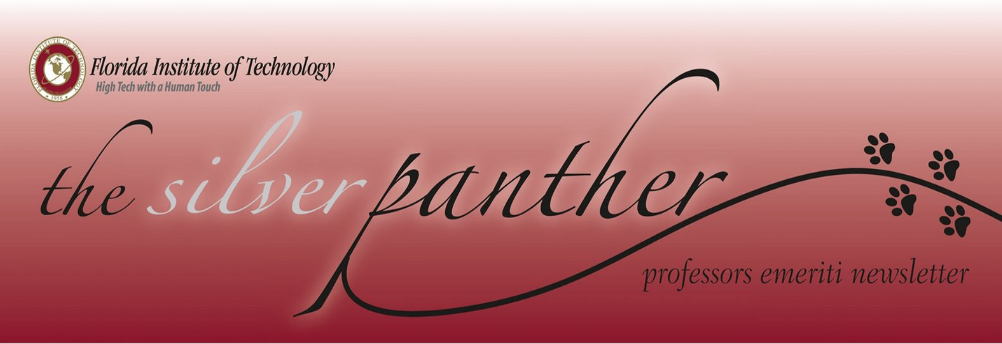 Archival Advocates
“We were so busy looking ahead we didn’t look back.”
	-Dr. Harry P. Weber
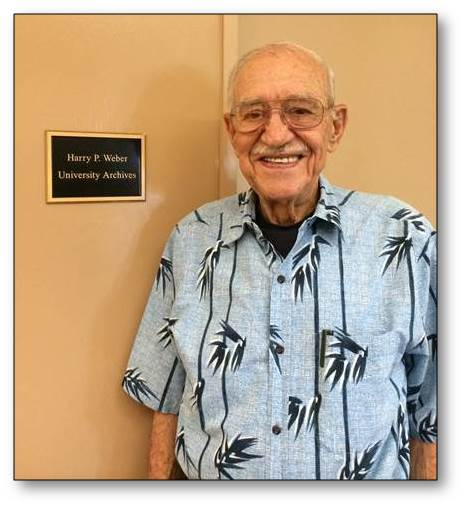 Photo courtesy of Kathy Turner. http://blogs.fit.edu/blog/campus/library/dr-harry-weber-visits-harry-p-weber-university-archives/
Goals and Objectives
Maintain ongoing positive engagement

Capitalize on enduring commitment 

Validate investment

Channel strengths
Advocacy and Support
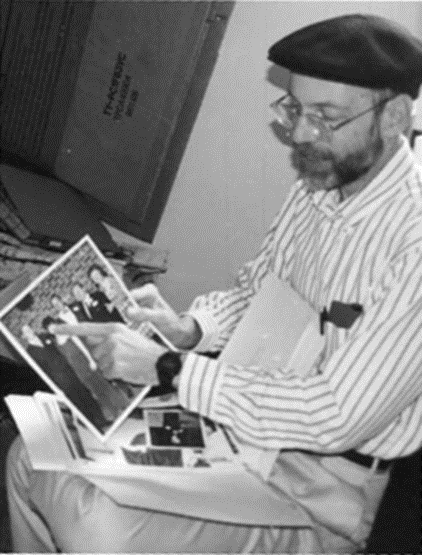 Advocate

Campus 
Broader community

Support

Share Knowledge
Fundraise
Volunteer
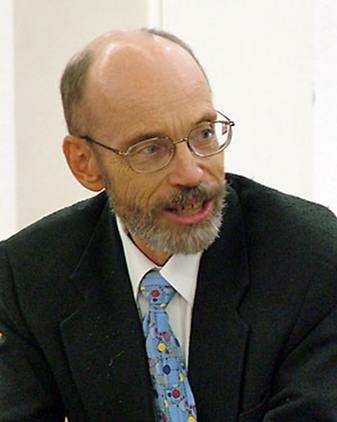 Dr. Gordon Patterson, upper right photo c.2000 from The Communicator, Winter 2008, Vol XI, Issue 1.
Emeriti Volunteering
“I'm part of the history of the university, and it's important for the faculty to be involved. I want to be part of the archiving process, the university, it's a big part of my life.”

- Dr. John Morris
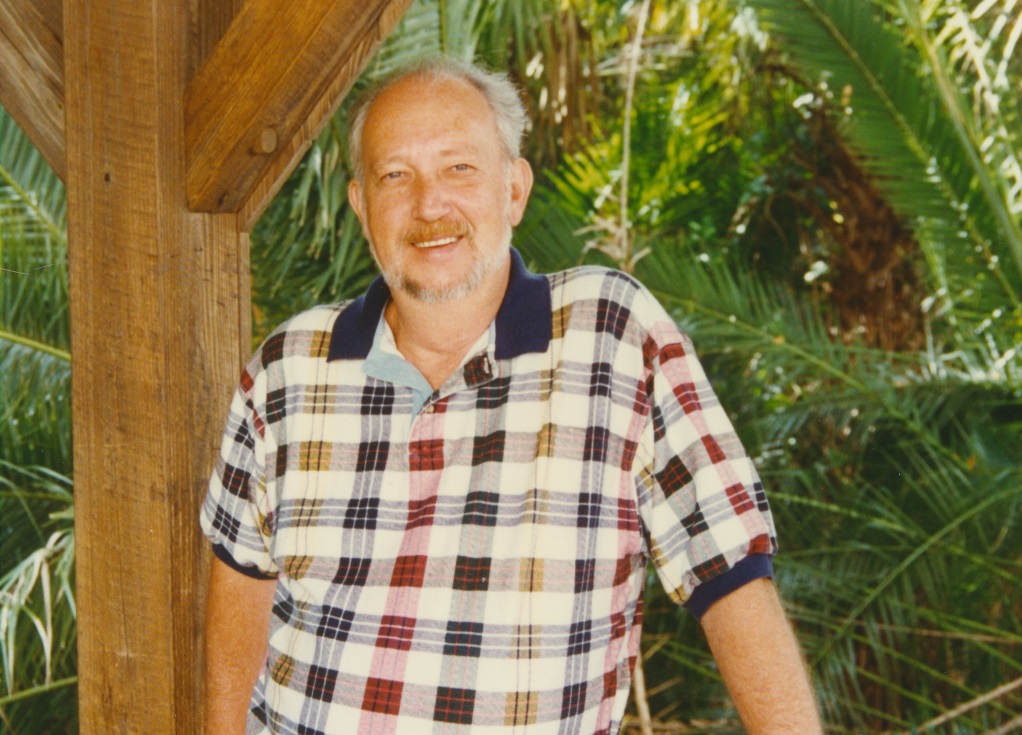 Photo courtesy of Creative Services, Florida Institute of Technology.
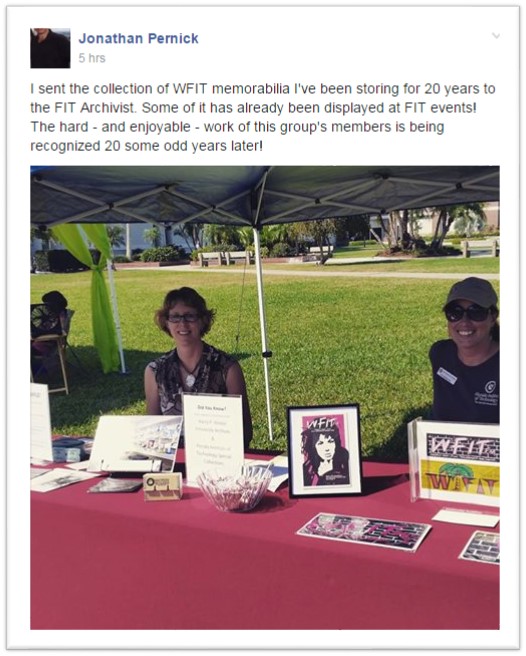 WFIT 89.5 FM
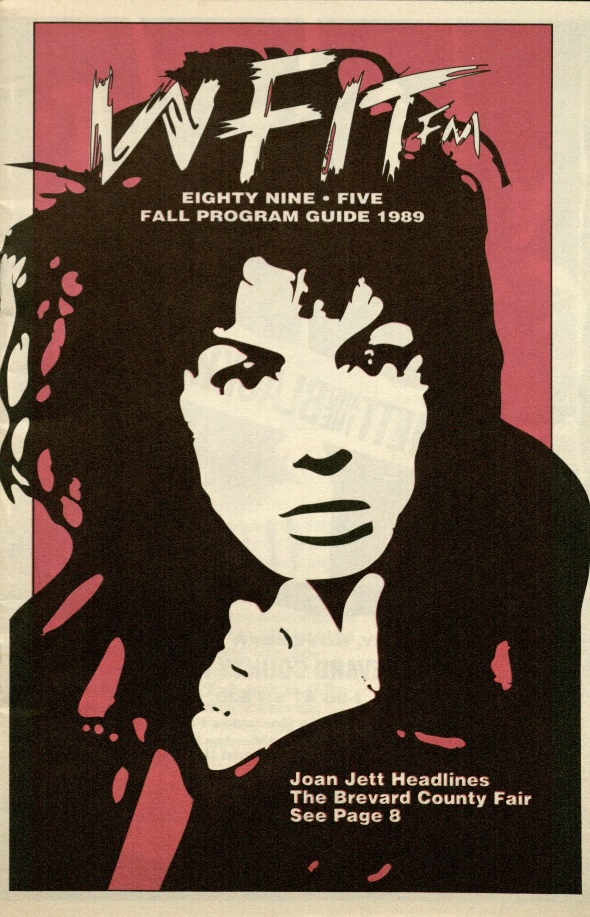 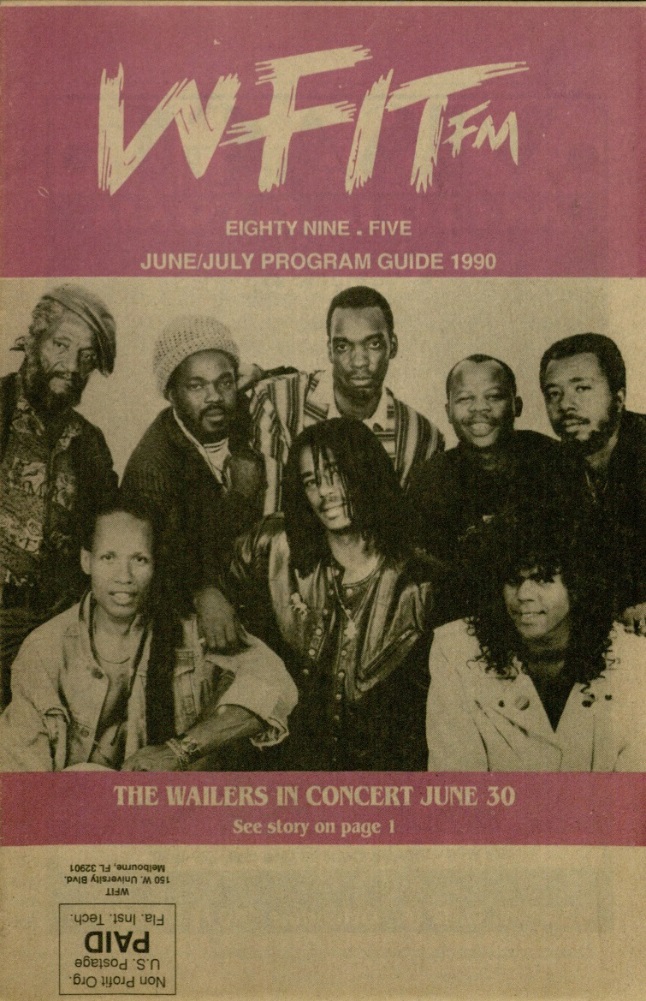 WFIT Collection, Harry P. Weber University Archives.
Sub- and Counter-Cultures
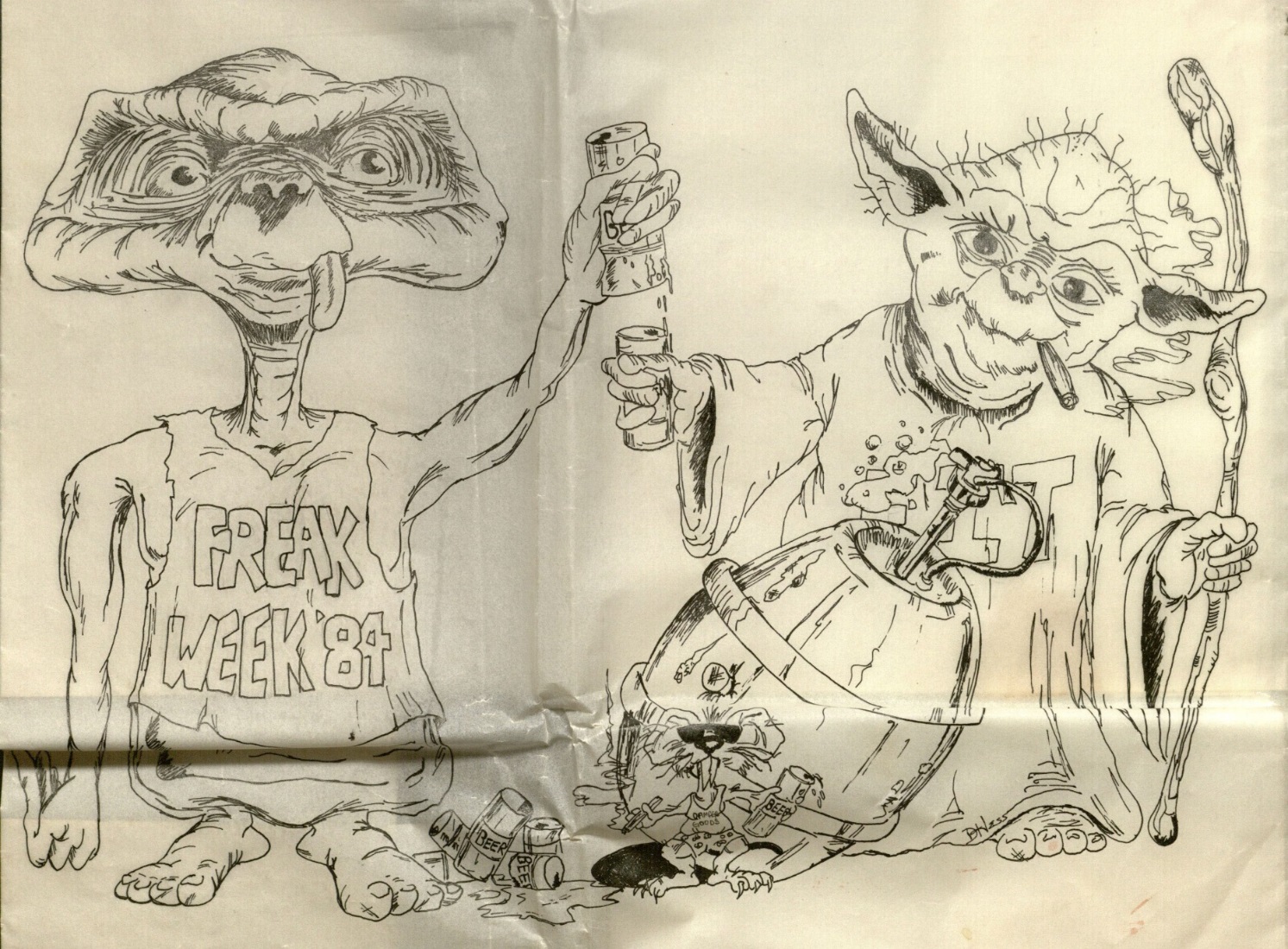 This item is part of the Squamish Collection, artist Dan Hess, donated by Jonathan Pernick.
Radiation Inc.
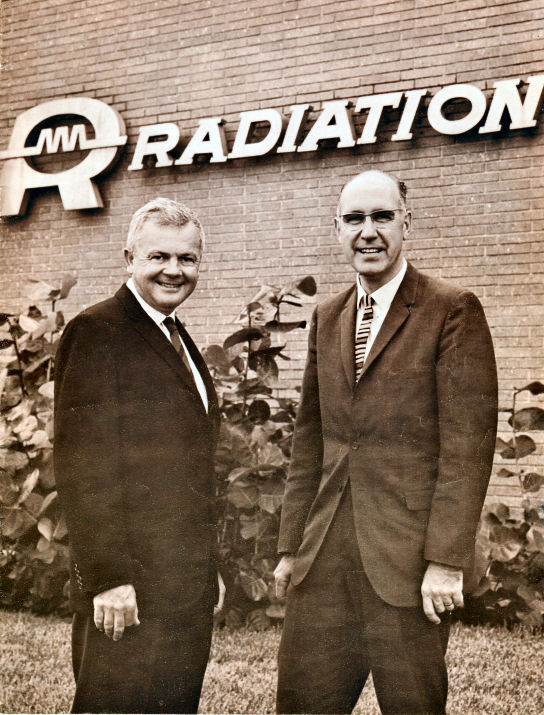 Photo courtesy of Frank Perkins http://radiwiki.wikispaces.com/
Working Memory
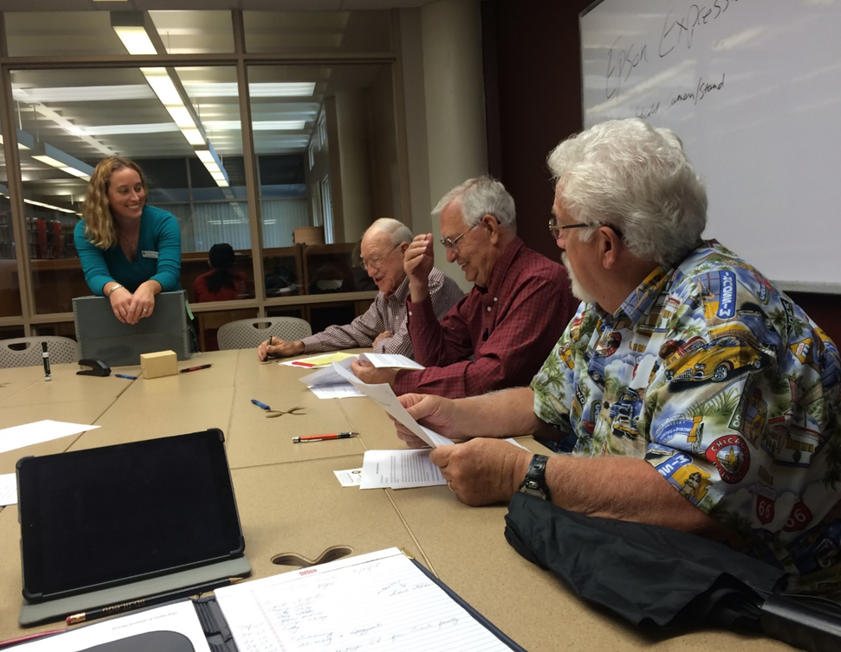 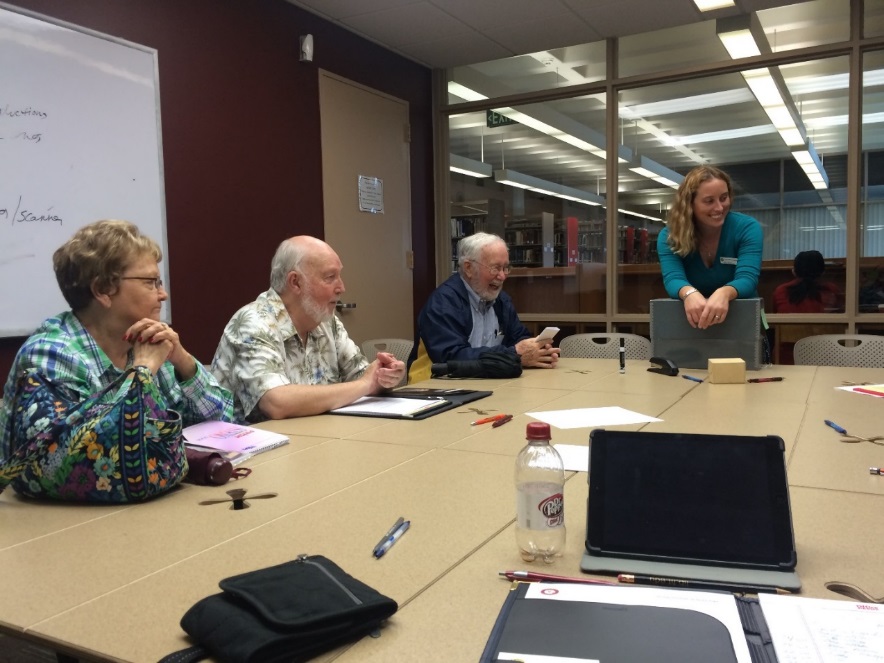 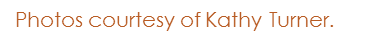 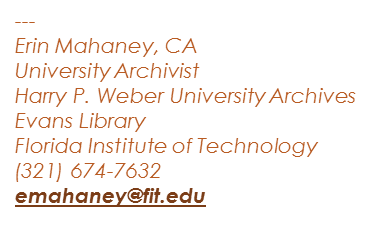